«Театралізована діяльність як основа акторських здібностей дітей дошкільного віку»
Виконала: керівник музичний:
 Шевченко Г.А.,
 Близнюківського ЗДО (ясла-садок) №2 «Сонечко», 
Близнюківської селищної ради, Лозівського району, Харківської області
За О.А. Половіною
ТЕАТРАЛІЗОВАНА ДІЯЛЬНІСТЬ – це формування у дітей дошкільного віку
Театрально-розвивальне середовище 
в умовах ЗДО
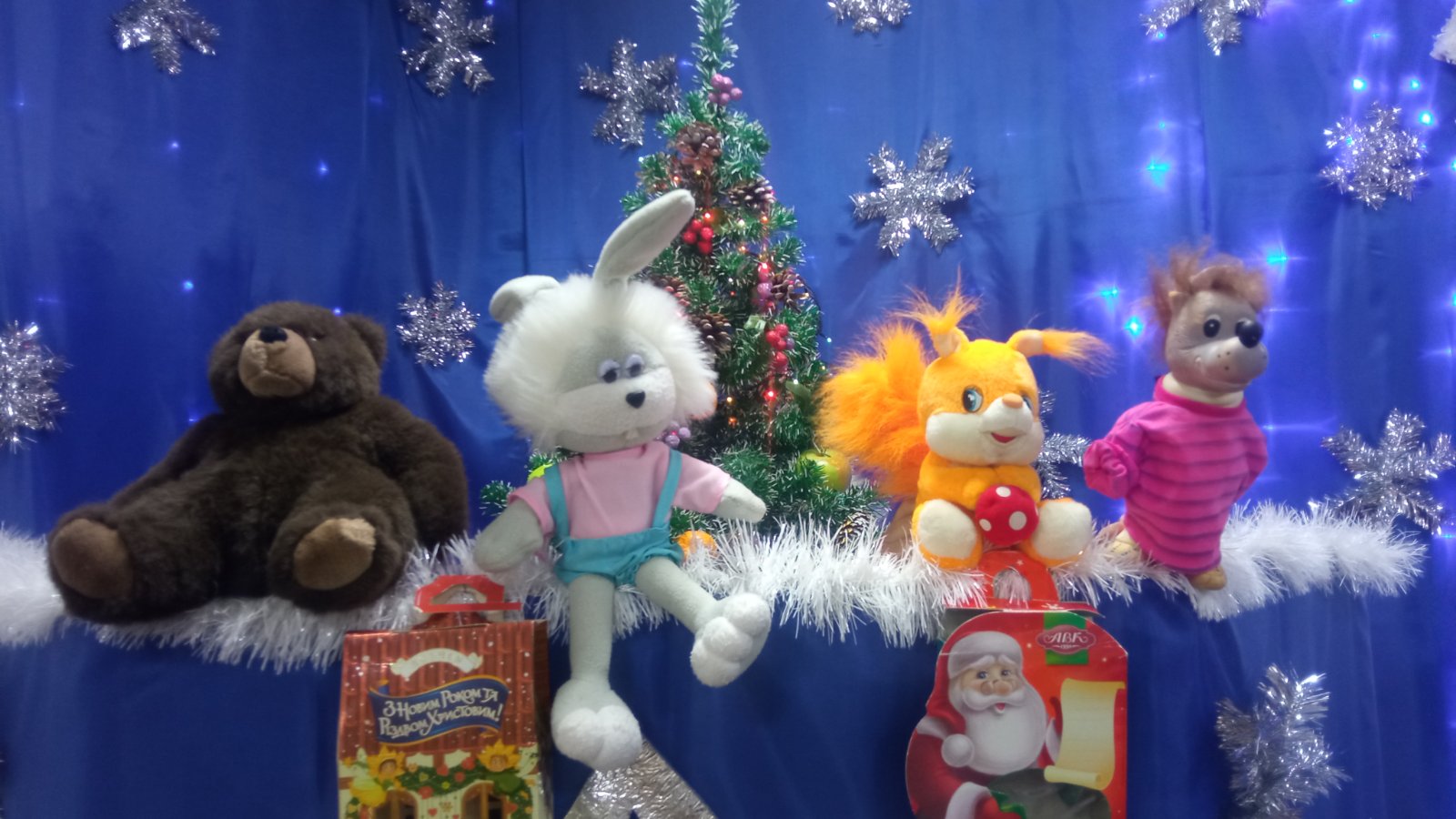 Театральні іграшки для молодшого та середнього дошкільного віку
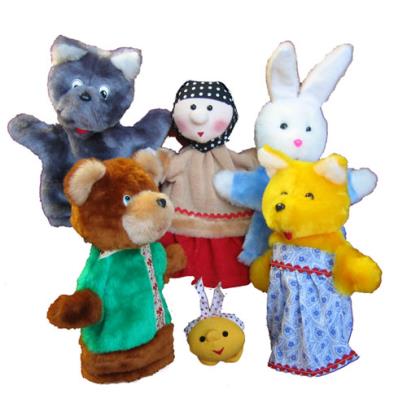 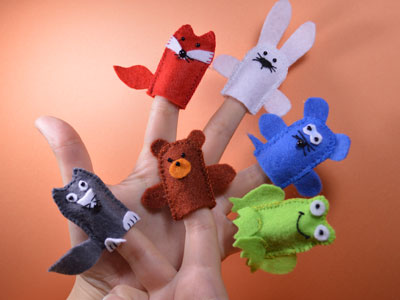 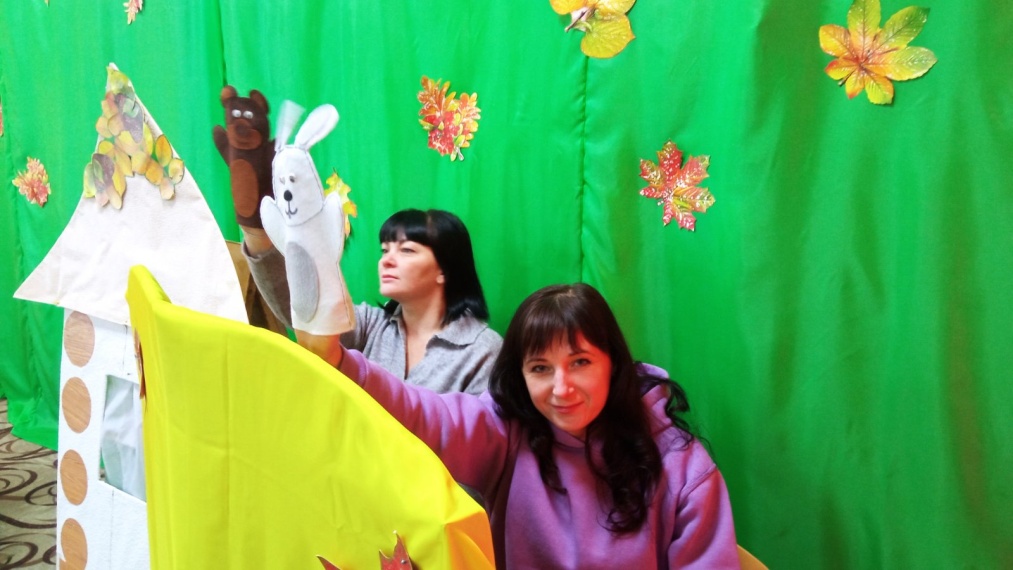 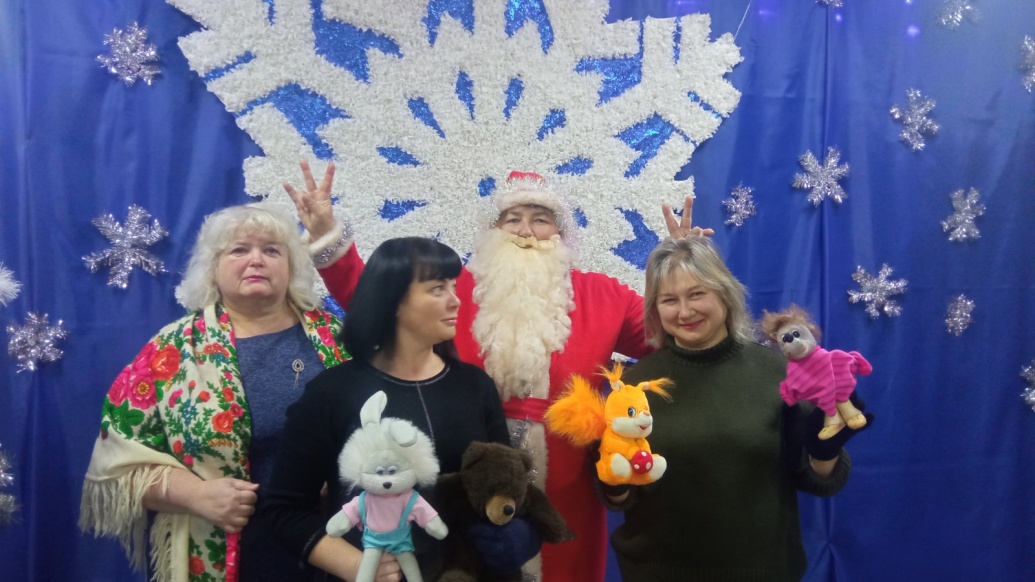 Види театру
ОСОБЛИВОСТІ РЕАЛІЗАЦІЇ ОСВІТНІХ ЗАВДАНЬ ПІДРОЗДІЛУ В РІЗНИХ ВІКОВИХ ГРУП
Методичні рекомендації 
до Освітньої програми для дітей від 2 до 7 років «Дитина», 
2021.- С. 461-482
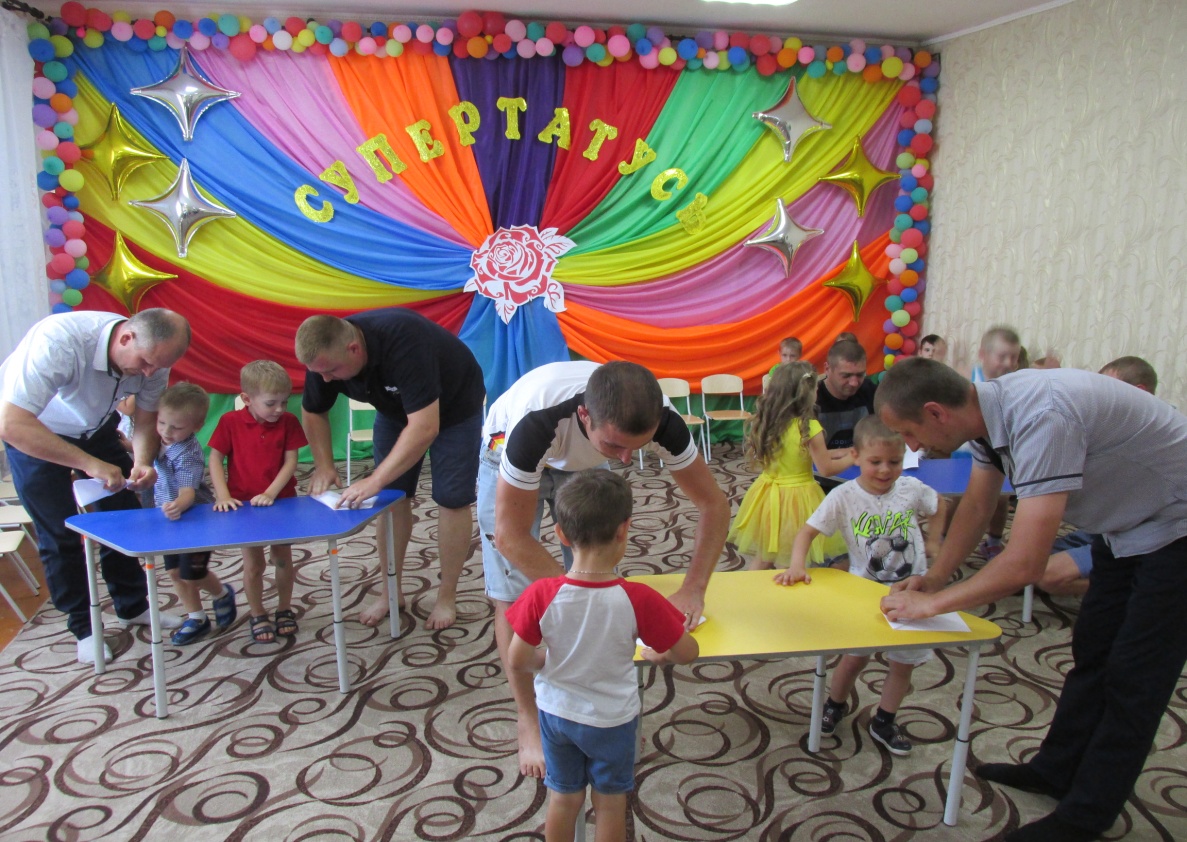 Формування глядацької культури 
у дітей
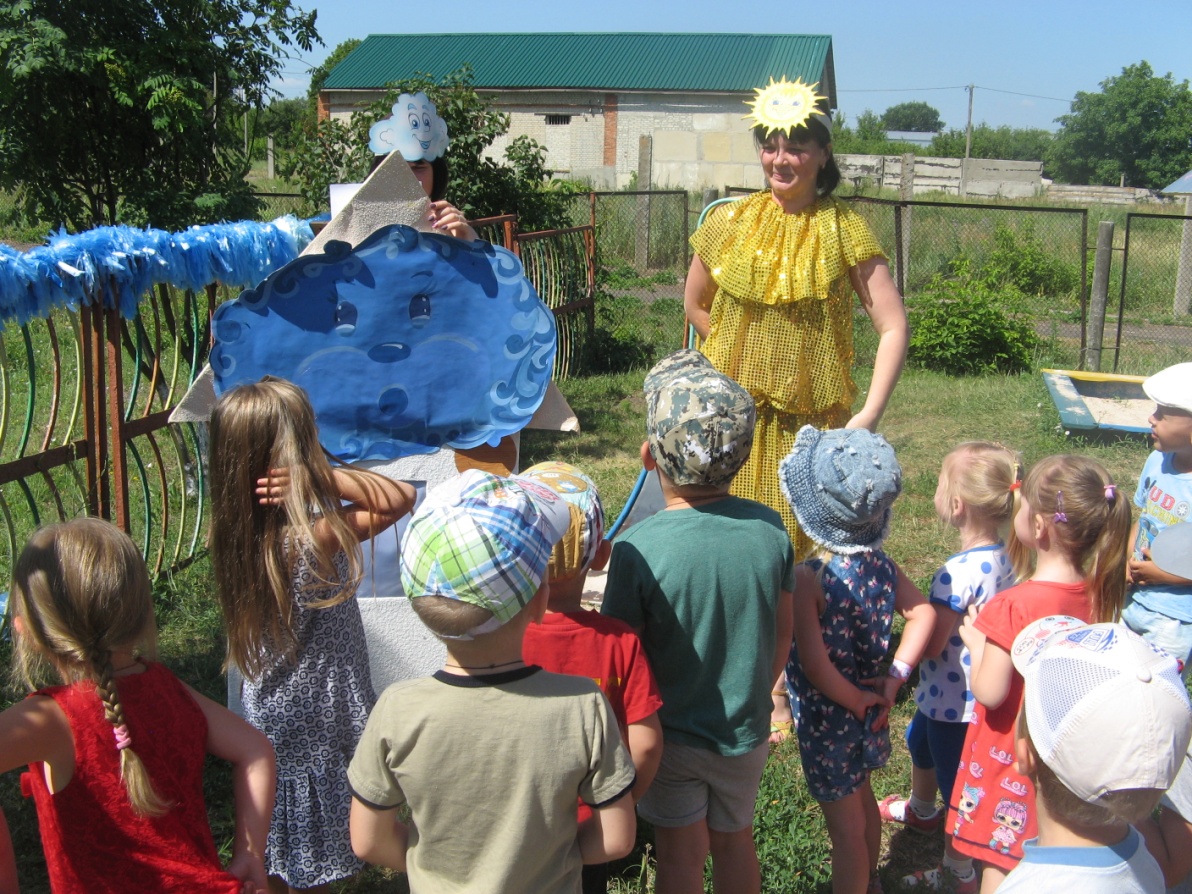 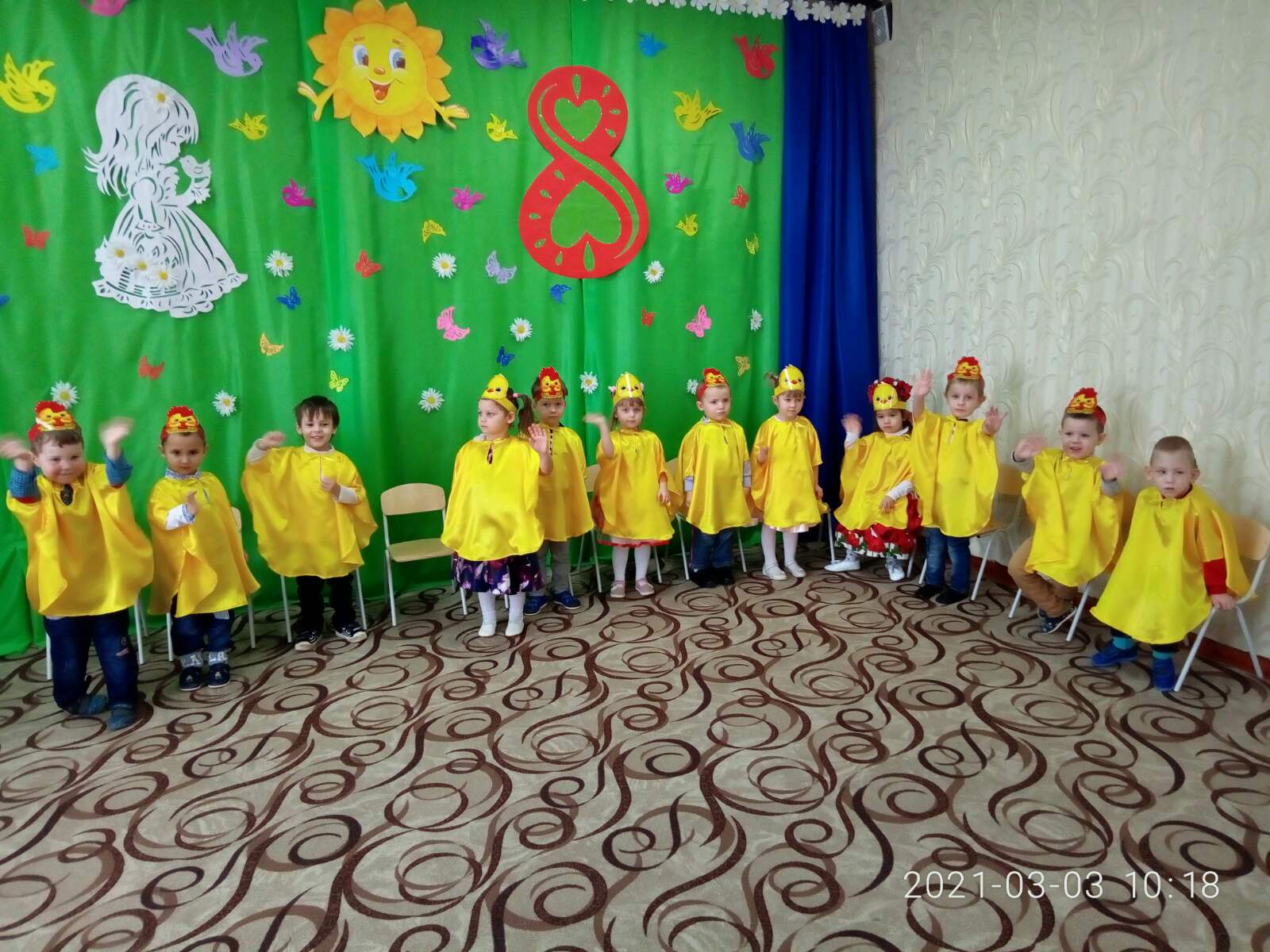 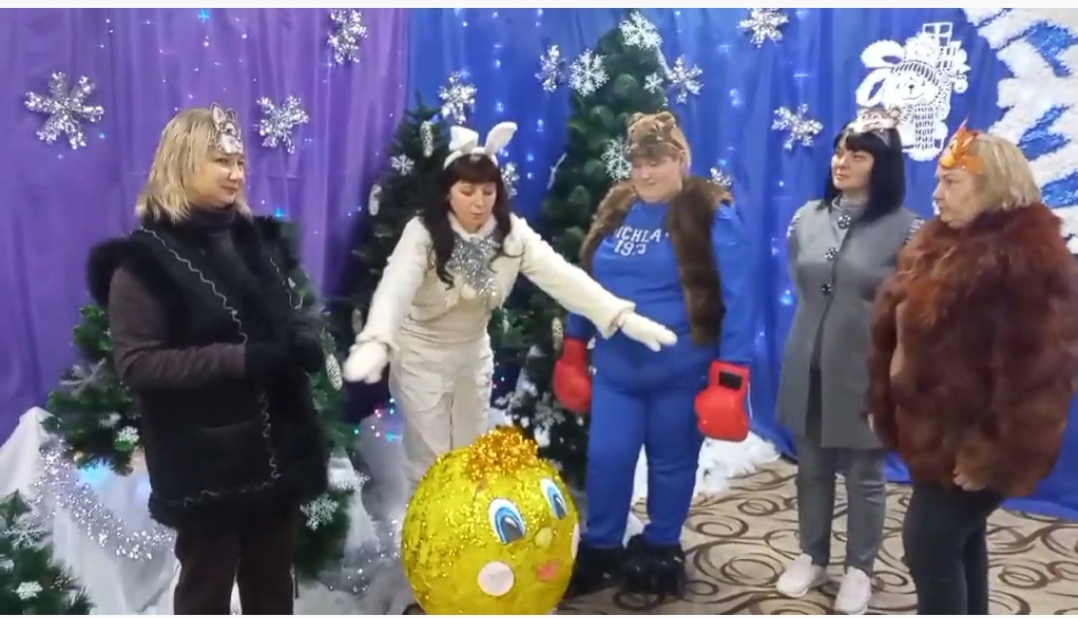 Види театралізованої діяльності з дітьми 
(за І. Кондратець «Палітра педагога 2001, №2)
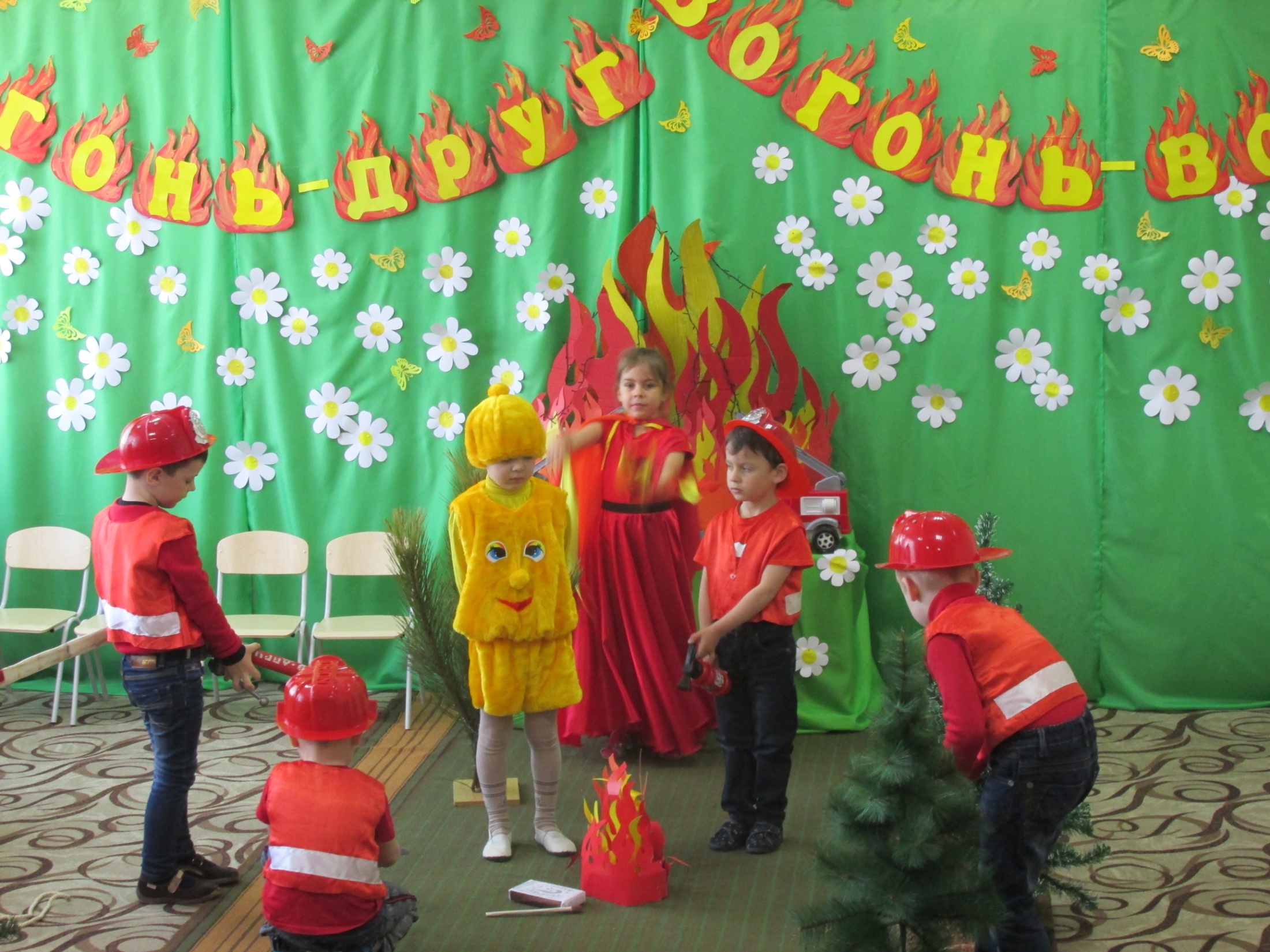 Інтеграція різних видів діяльності:
Формування 
виконавської культури дітей передбачає:
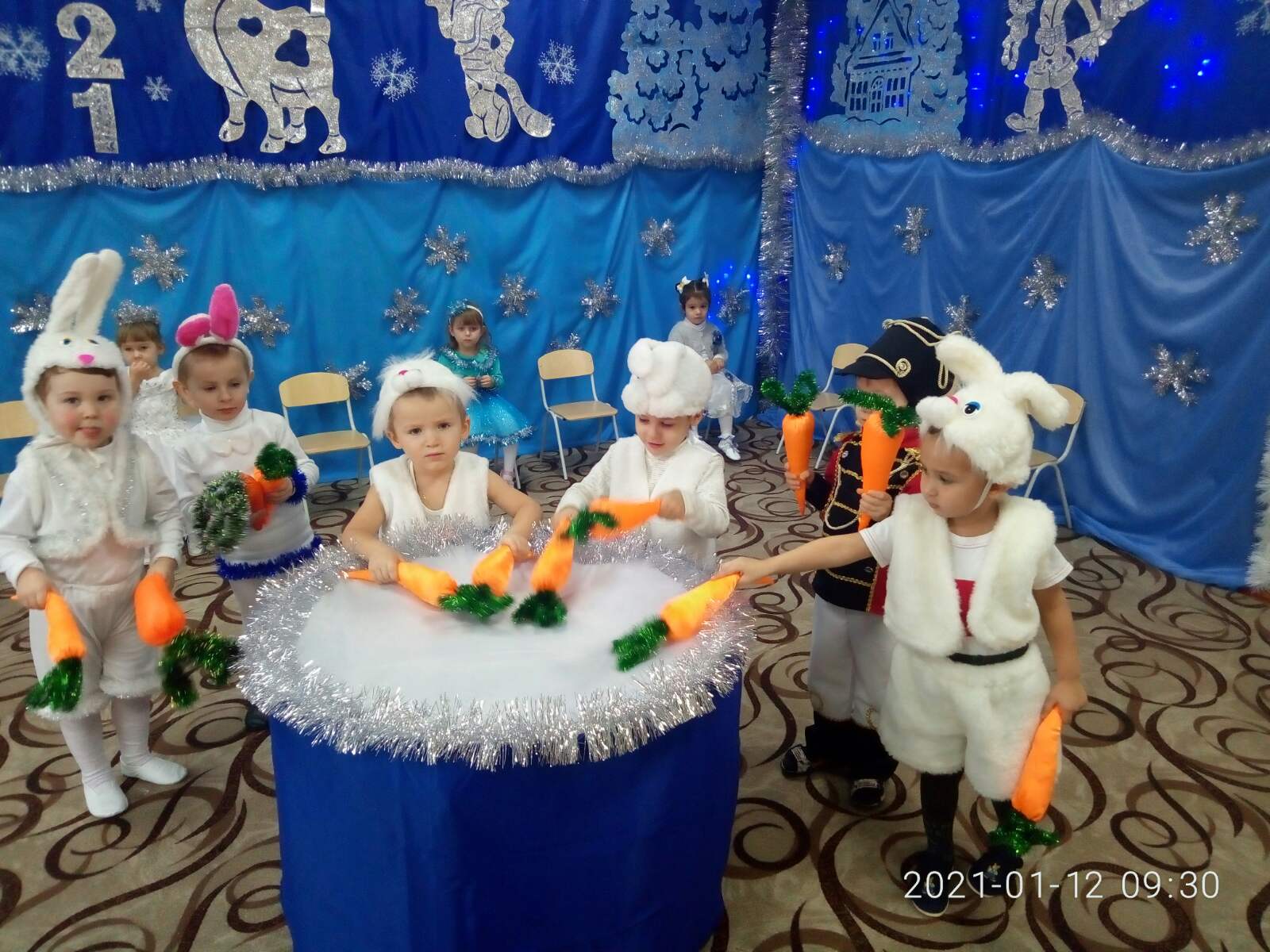 За Т. Поніманською
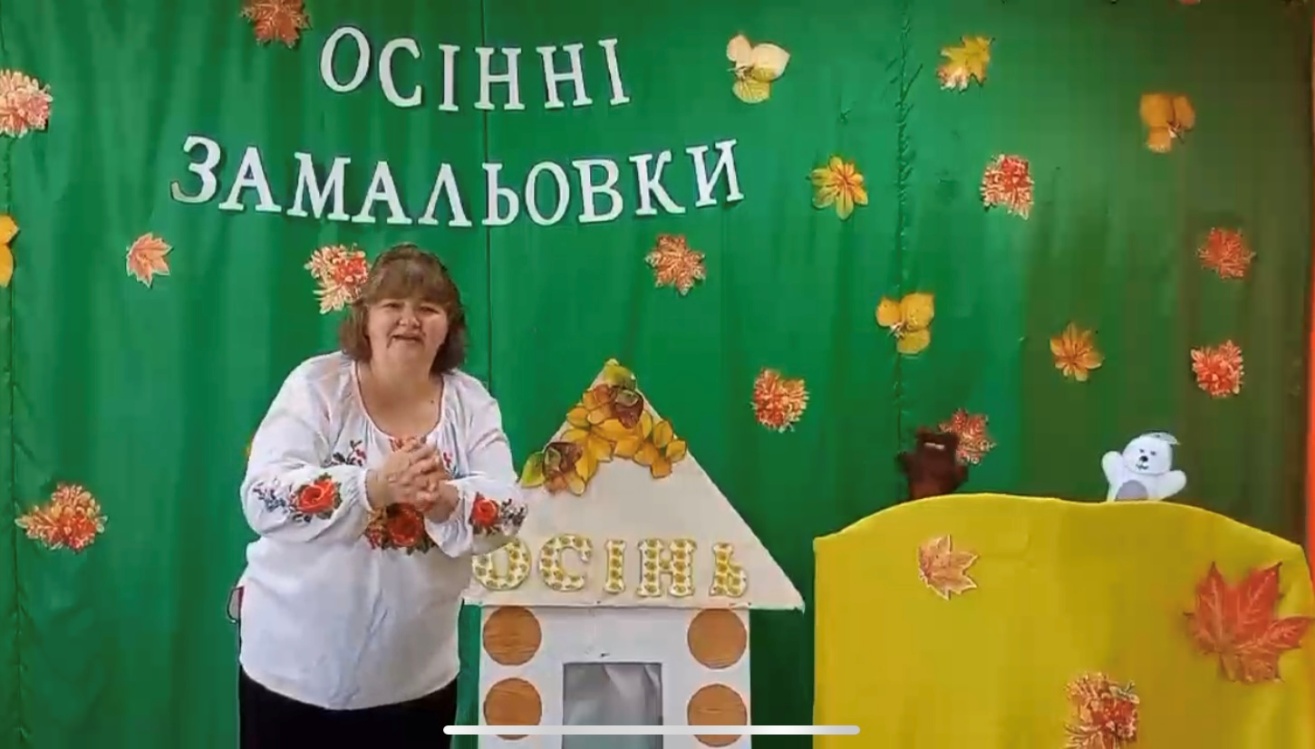 Філософія педагога: «Головне це не заважати дитині в її творчому пориві, а створити всі умови для вираження її творчого Я»
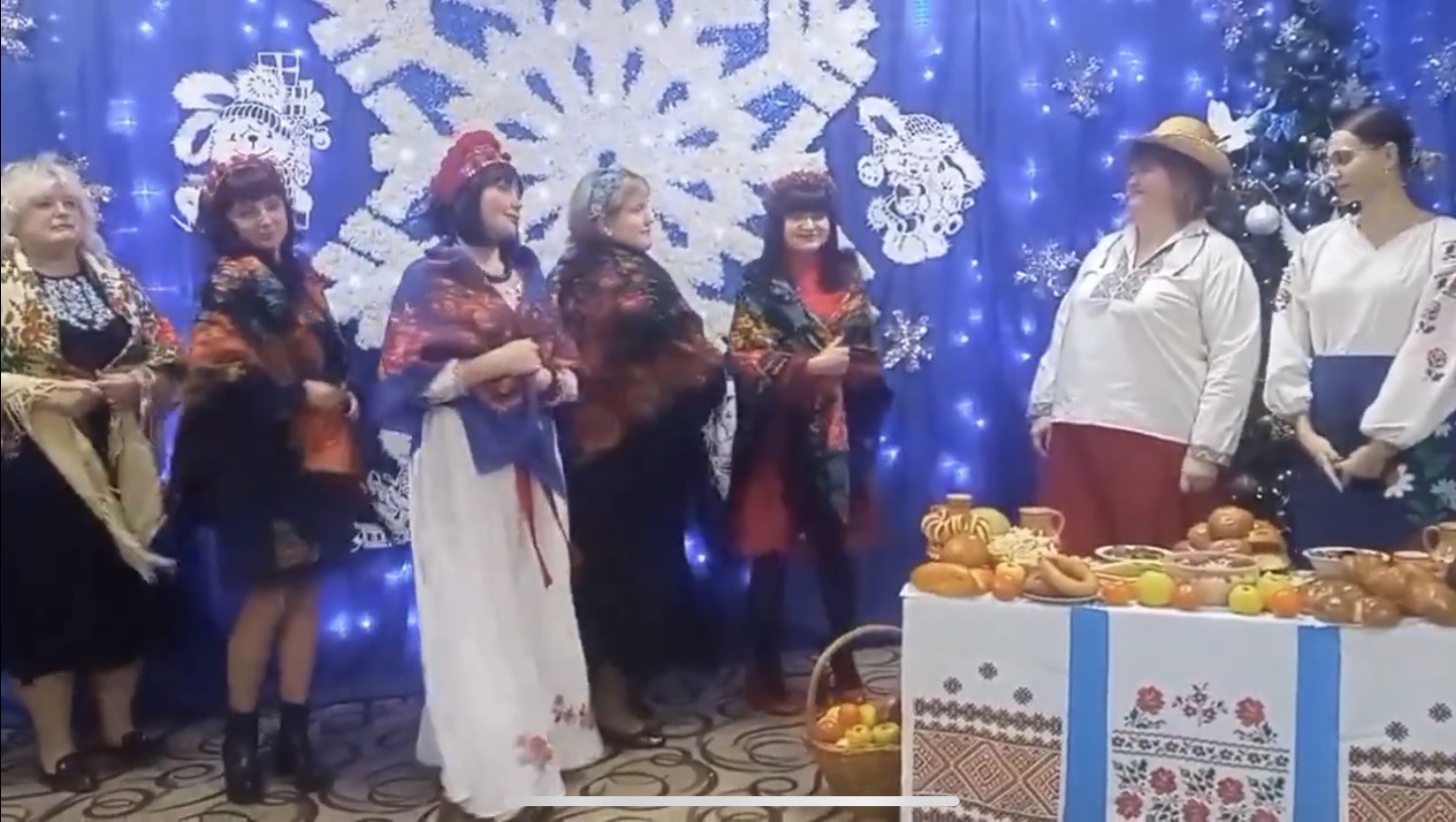 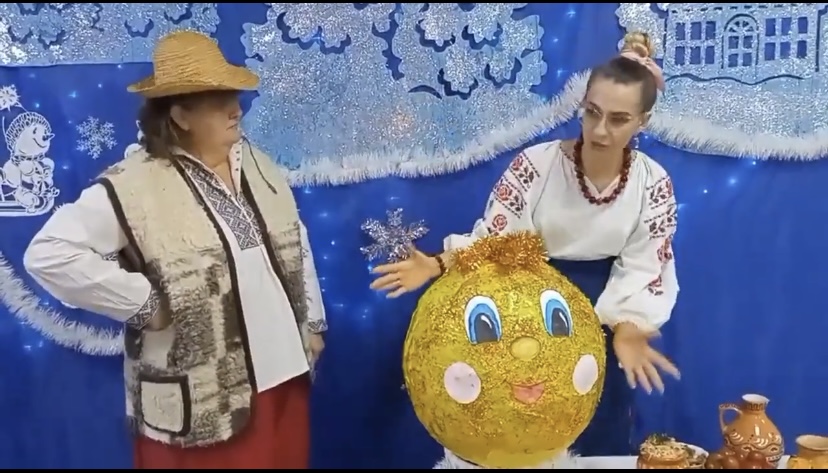 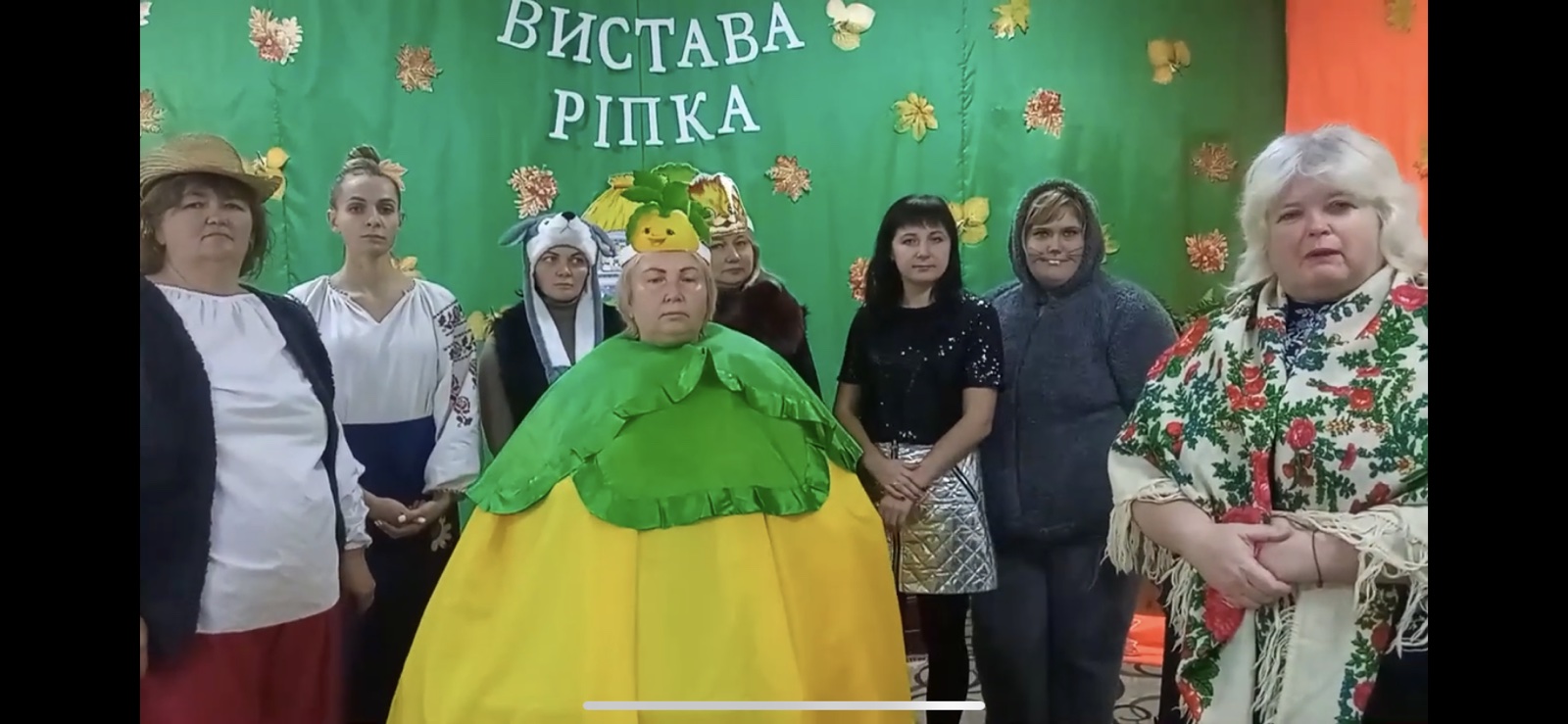 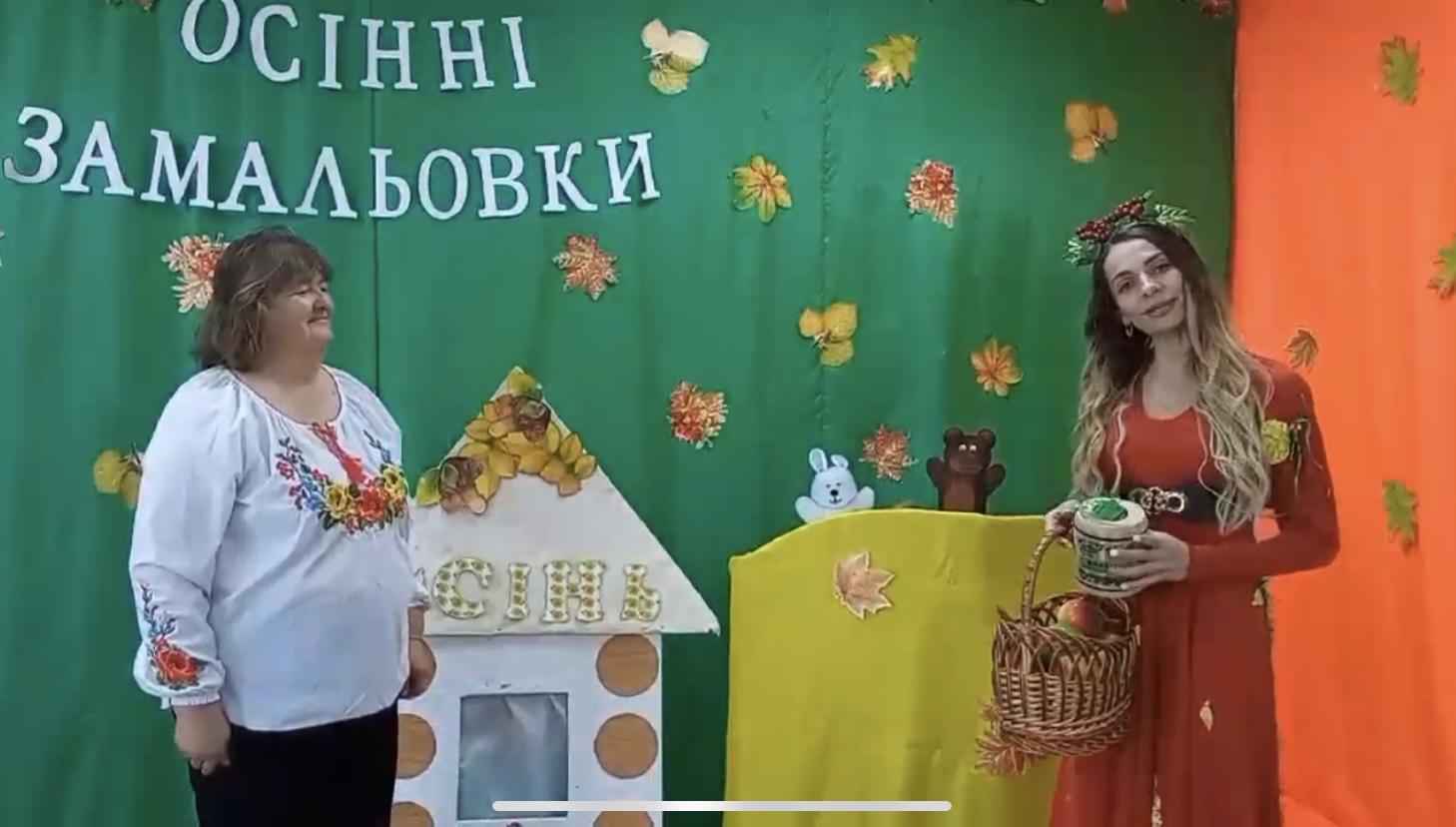 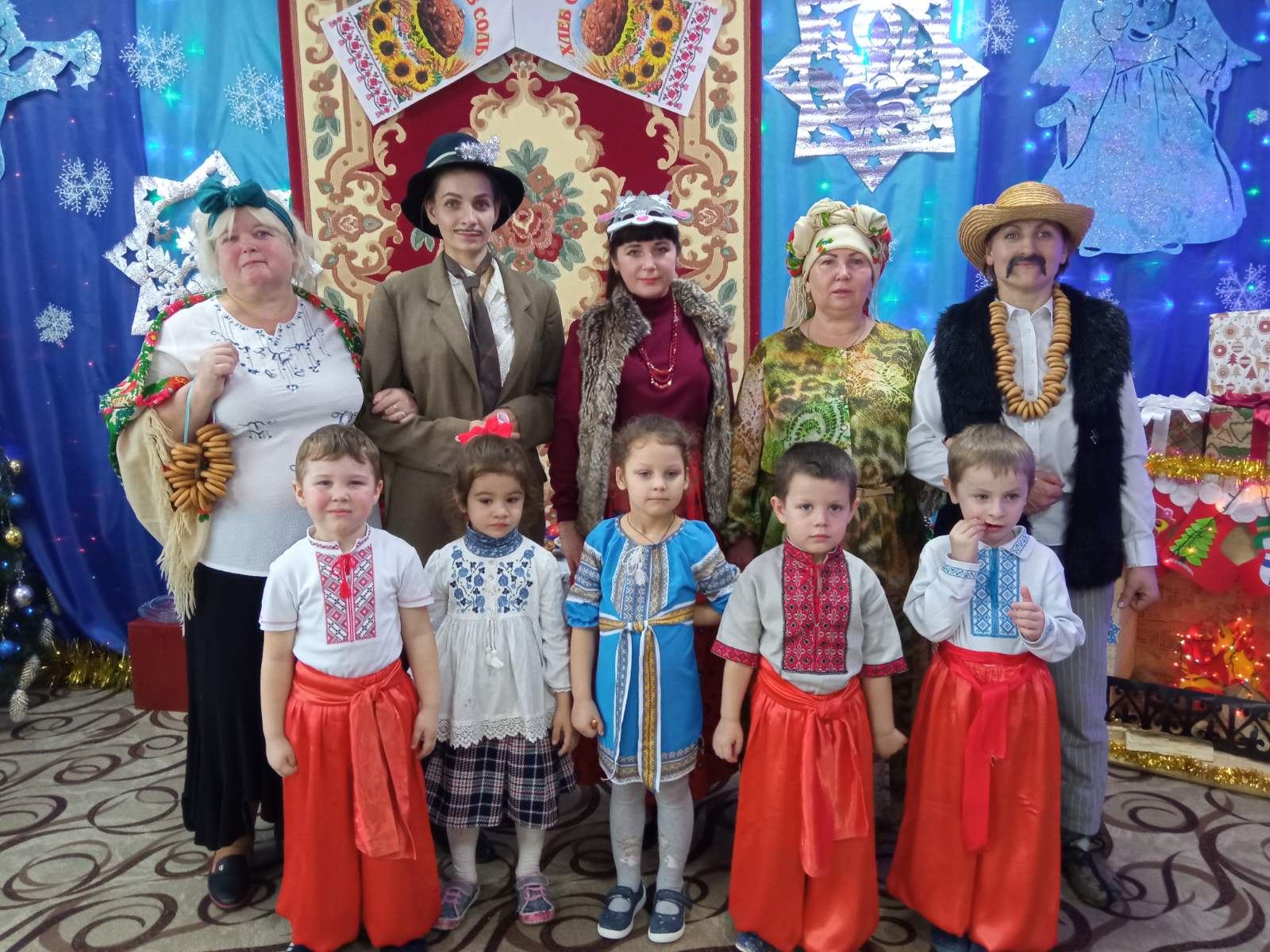 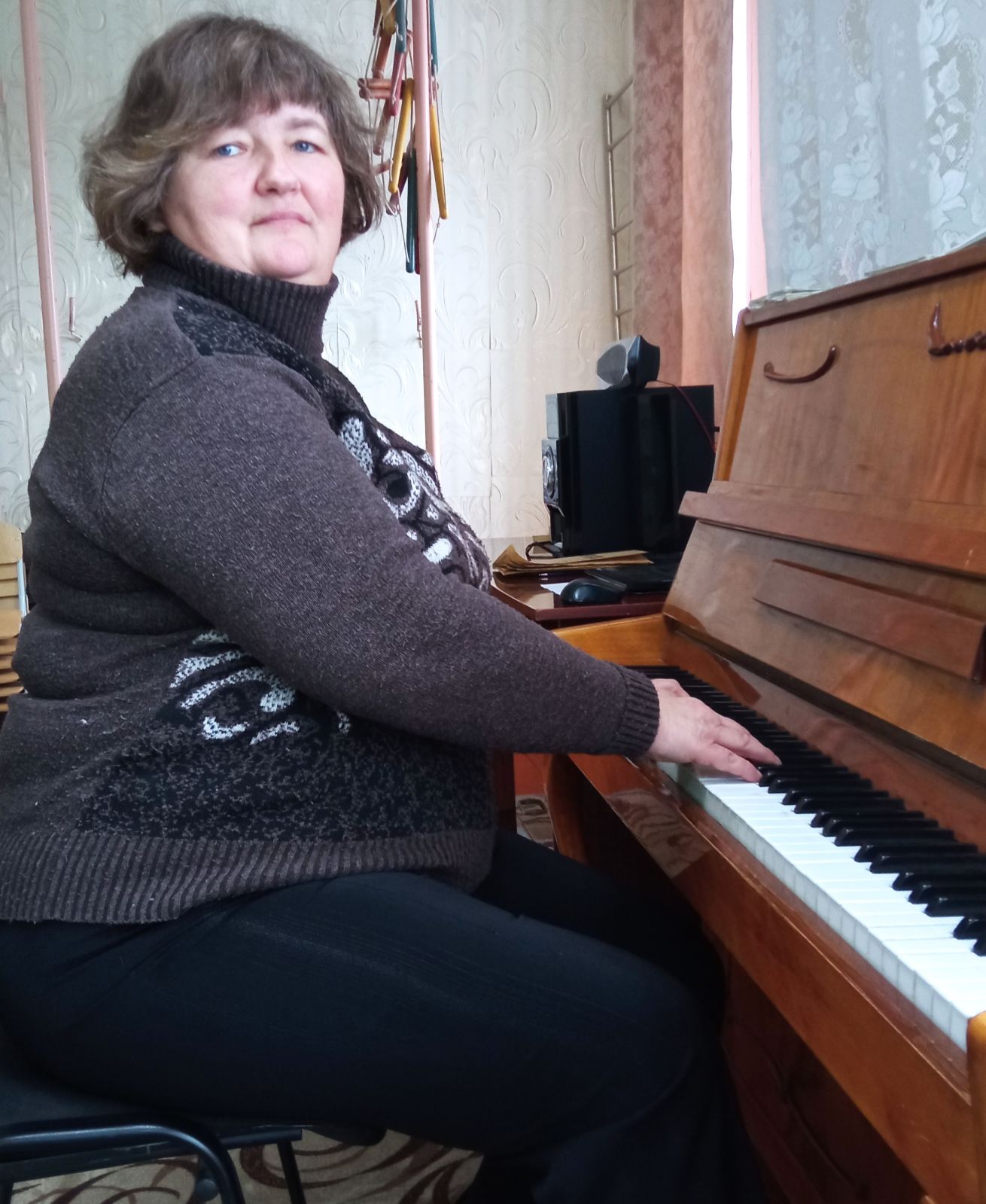 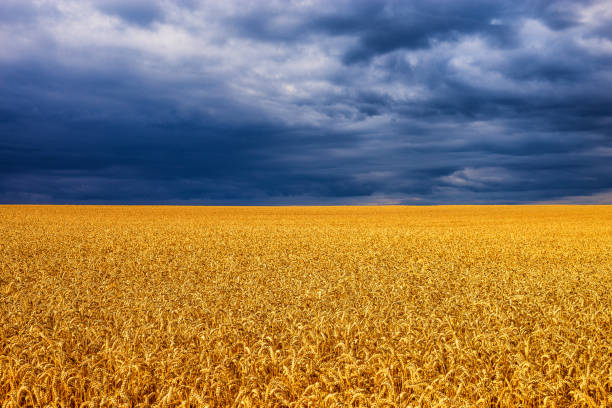 Дякую за увагу!